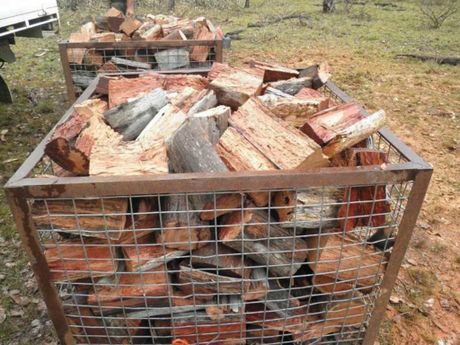 A ‘thrown’ cubic metre (m3) of firewood is loose, not stacked.  
You actually get between 0.67 and 0.8 of a cubic metre of solid wood.
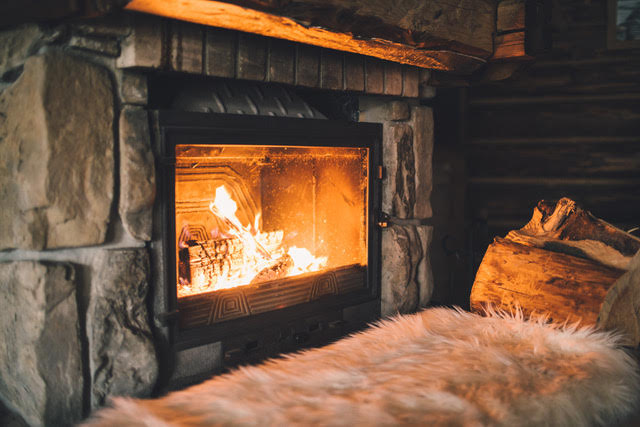 Some firewoods are better than others.
Wood that is dense tends to burn hotter.
What does dense mean? Density is the noun.
Pinus radiata is the most common firewood burned in New Zealand.
A solid cubic metre of pine has a mass of 0.480 tonnes or 480 kilograms.
So the density of pine is 0.480 tonnes per cubic metre.
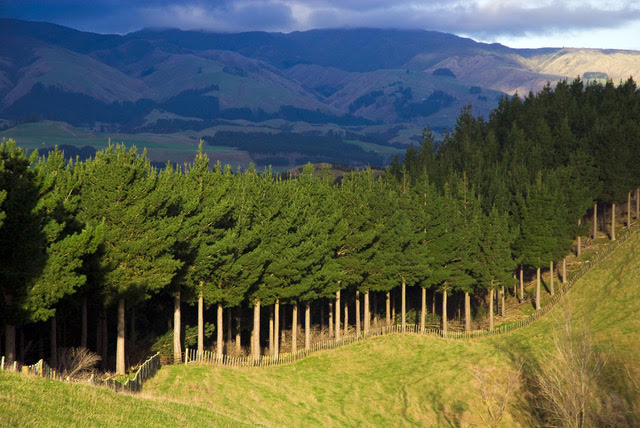 Pinus Radiata is a firewood that burns quickly.
It has a density of 0.48 tonne per cubic metre.
What does a thrown cubic metre (0.7 m3) of pine weigh?
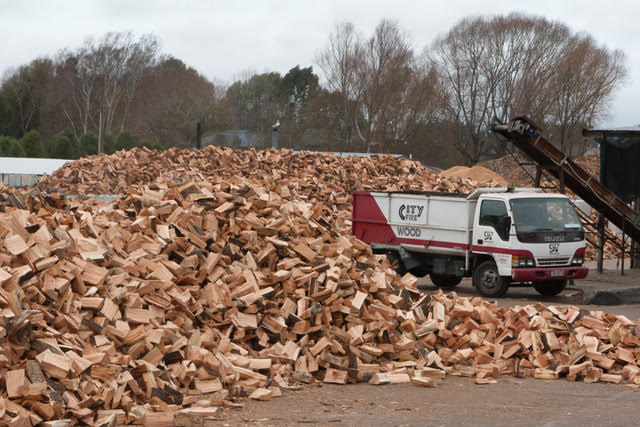 0.336
0.7
1
0.48
Blue gum is a firewood that burns hot.
It has a density of 0.82 tonne per cubic metre.
What does a thrown cubic metre (0.7 m3) of blue gum weigh?
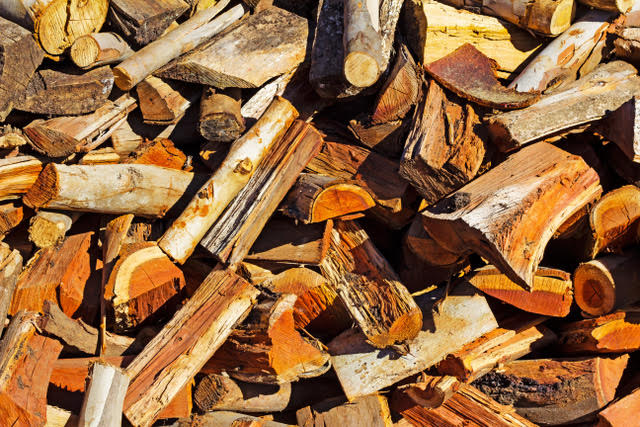 0.574
0.7
1
0.82
Douglas Fir is also a common firewood.
It has a density of 0.53 tonne per cubic metre.
What does three thrown cubic metres (2.1 m3) of Douglas Fir weigh?
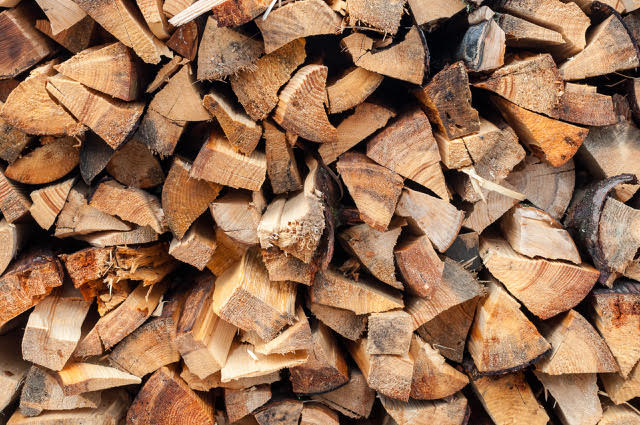 1.113
2.1
1
0.53